THE
Your Unit 
Patch / Crest 
Here.
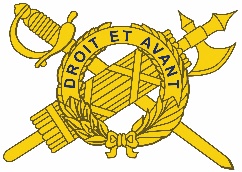 IG UPDATE
Volume 22-4, April 2022
IG Update 22-4: Guidance on ACFT Changes
On 23 March 2022, the Secretary of the Army released Army Directive 2022-05, which outlines a time-phased implementation of the revised Army Combat Fitness Test (ACFT) as the Army’s official record physical fitness test for personnel actions.  

Implementation of this fitness test, began on 1 April and includes the following timeline for RA/USAR(AGR)), and Army National Guard and Army Reserve Soldiers (referred to as RC). 

Diagnostic:
RA/ USAR (AGR): Soldiers will test to standard from 1 April 2022 to 30 Sep 22. If they pass prior to 1 Oct, their test can be re-characterized as record and uploaded into DTMS.
RC: Soldiers will test to standard from 1 April 2022 to 31 March 2023. If they pass prior to 1 April 2023, their test can be re-characterized as record and loaded into DTMS. 

Record: (accountability for ACFT performance starts with the first record test)
RA/USAR (AGR): first record ACFT prior to 1 April 2023.
RC: first record ACFT prior to 1 April 2024. 

Frequency: (Beginning 1 Oct. 2022)
RA/USAR (AGR) Soldiers will take two record ACFTs per calendar year, with no less than 4 months between record test.
RC: Soldiers will take one ACFT per calendar year, with no less than 8 months between record test.













Key changes: 
Performance-normed scoring standards, scaled to gender/age. 
Removal of the leg tuck as an optional core-strength event; plank remains sole core-strength event.* 
2.5-mile walk included as an alternate aerobic event for Soldiers on profile.
Retest period extended to no less than 120 days/no more than 180 for RA/USAR (AGR), and no less than 180/no more than 240 for RC Soldiers. 
*plank proven to best measure of overall core strength, which is key to preventing physical injuries. 









Scoring:
The maximum (100 pts.) is set at the 96th percentile of performance within each age group and for each event. 
The minimum passing score (60 pts.) for the MDL, SPT, HRP, and SDC is set at the 5th percentile.
The remainder of the scales are set using an even distribution of observed Soldier performance. 
Soldiers with permanent profiles will get 60 points for each event not taken due to a profile.


















Failure to Pass:
Commanders will flag/suspend favorable action for a Soldier if he/she fails to pass a record ACFT on or after 1 October 2022 (RA/USAR(AGR)) or on after 1 April 2023 (RC). This flag remains until the Soldier retests and passes a record ACFT. 
Separation:
Enlisted: Starting 1 April 2023, (for RA/USAR(ARNG)) or 1 April 2024 (for RC), commanders will initiate an admin separation action for Soldiers who fail two consecutive ACFTs.
Officers: Starting 1 April 2023 (for RA/USAR(ARNG)) or 1 April 2424 (RC), commanders (or other authorized initiating officials) will initiate an involuntary separation action for those Soldiers who fail two consecutive ACFTs.

PME/IMT:
Starting 1 Oct 2022 or later, Soldiers must pass a record ACFT to graduate.
If any Soldier (all COMPOs) attending PME classes that start on or after 1 October 2022, fails both a record test and retest during the course, he/she is removed from the course.
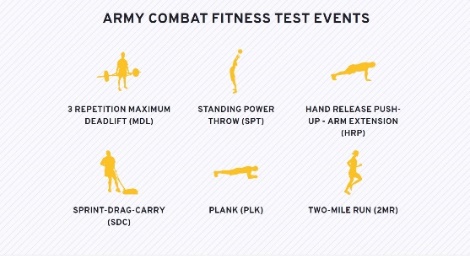 Your Unit Name Here
Commanding General
MG Soldier Q. Public
Command Sergeant Major
CSM Soldier Q. Public
Command Inspector General
COL X
1-1
THE
Your Unit 
Patch / Crest 
Here.
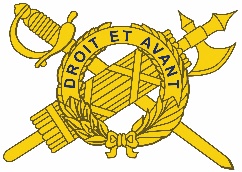 IG UPDATE
Volume 22-4, April 2022
IG Update 22-4: Guidance on ACFT Changes
Commissioning: Effective 1 April 2023, a passing ACFT score is required for contracting SROTC cadets and commissioning (all COMPOs).

Retention/Reenlistment: 
Prior to 1 October 2022 (RA/USAR(AGR)) and 1 April 2023 (RC):
Soldiers must not be flagged for an APFT or ACFT failure to be recommended for retention. 
Soldiers must have a passing ACFT within the previous 12 months to be eligible for reenlistment (authorized extension of only up to 12 months).

Evaluations: 
For RA/USAR (AGR), OERs/NCOERs ending with a thru date of 1 October 2022 or later will indicate ACFT status.
For RC, OERs/NCOERs ending with thru dates of 1 April 2023 or later will indicate ACFT status.
Beginning 1 Oct. 2022 (RA/USAR (AGR)) and 1 April 2023 (RC), AERs will indicate ACFT status.

Promotion: 
Effective 1 Oct. 2022 (RA/USAR (ARNG)) and 1 April 2023 (RC), Soldiers flagged for failure to pass an ACFT are ineligible for promotion.
Effective 1 Oct. 2022 (RA/USAR (ARNG)) and 1 April 2023 (RC), the enlisted board record brief will include all ACFT scores for NCO evaluation boards.
Through 1 March 2023 (RA/USAR (ARNG)) and 31 March 2024, E-4s/E-5s with no record APFT can take the APFT solely for promotion purposes. (no adverse action for failure under this provision).

Exceptions:
Soldiers on temporary profiles are not granted test/event modifications.
Soldiers in the DES process/with a P3-P4 profile with second signature, pending entry into DES, will not have their permanent profiles updated for ACFT and will not take an ACFT until they’ve received a decision on discharge or continued service.

Note: the Army will publish ACFT policies for pregnant and post partum Soldiers separately.
References/Resources
Army Directive 2022-05 (Army Combat Fitness Test)
AR 350-1 (Army Training and Leader Development)
FM 7-22 (Health and Holistic Fitness)
HQDA EXORD 153-22 (Army Combat Fitness Test)
Army Training Publication 7-22.02 (Holistic Health and Fitness Drills and Exercises)
Army.mil/acft/
IG Points of Contact

Unit IG Office
Building 1234
Hooah Drive
Fort Swampy LA 55555

Unit IG Website: http:\IG-bla-bla-bla.mil

Unit IG Office Email: IG-bla-bla@mail.mil

Unit IG Hotline: 555-555-5555

Unit IG Office: 555-555-5555
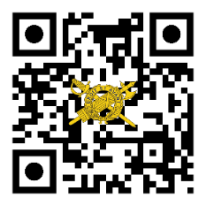 ig.army.mil
1-2